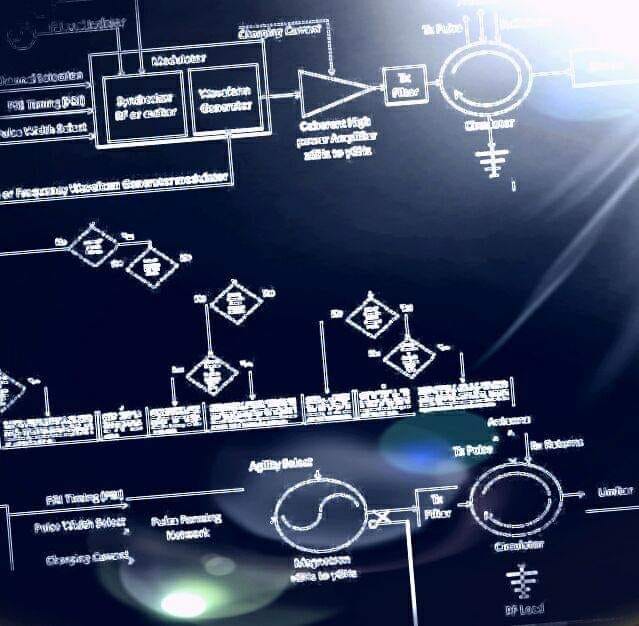 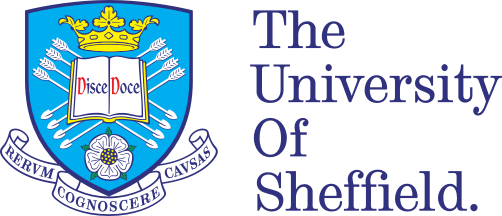 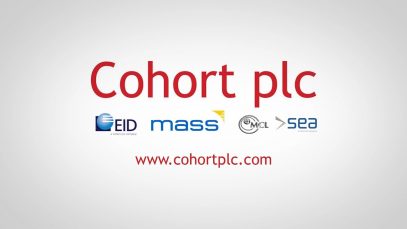 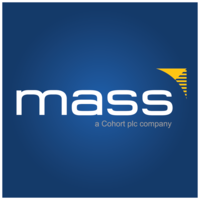 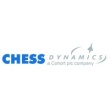 Algebraic Expert System with Neural Network Concepts for Cyber, Big Data and Data Migration
Richard Rudd-Orthner Lyudmilla Mihaylova
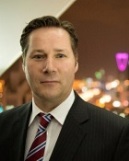 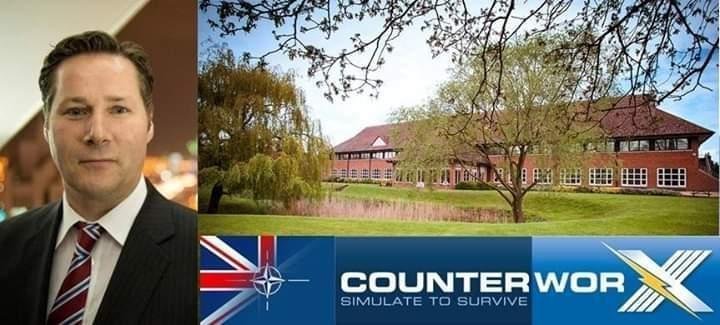 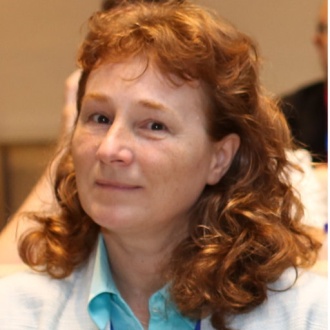 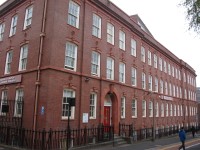 Running Order
Introduction:
Motivation,
Novelty,
Other works in this area.

Reasoning for the form:
Mapping of Human reasoning to Computational Techniques (Intel Life Cycle & ANN Structure),
Input Representation,
Multi-Value, Multi-Hypothesis Approach.
Running Order
Proposed Method:
Knowledge representation (BNF),
Algebraic Representation,
Building a Computational Graph (Reverse Polish Expressions),
Evaluation of  Graph with node types,
Estimating a Value,
Decision Trees.

Illustrative Example,
Summary and Conclusions,
Demonstration & Diagrammatical Distinction.
Motivation
Safety Critical Artificial Intelligence:
Expert Systems:
Higher Validation Certification,
Lower ability to Machine Learn.
Neural Networks:
Lower Validation Certification,
Higher ability to Machine Learn.

Coping with missing or irregular shaped data:
“Rationally, machine reasoning has the greatest value when the information is uncertain, inaccurate, unclear, conflicting or incomplete...“
“This provides a forward chaining execution policy to combine with a neural network rule extraction method in solving intractable problems.”
Novelty
Modernizing the Expert System approach: 
Mixed with Neural Network concepts,
ANN Computational Graph structure.

Confidence Grading values rather than grading a rule:
Perfects Values and provides Confidence,
Multi source (Security Origin/Confidence weighting,)
Multiple input value instances.

Bridge towards ANN mixed method.
Other works in this area
Melen et al (2015):
Machine learning for an Expert System,
Using a rule base and a Bayesian Network for rule selection.
Melen, R., Sartori, F., & Grazioli, L. (2015). Modeling and understanding time-evolving scenarios. JOURNAL OF SYSTEMICS, CYBERNETICS AND INFORMATICS, 13(5), 62-67

Rudd-Orthner. and Milhaylova (October 2019):
Distinct from Melan et al, 
Using formula extraction as a compliment to rule extraction.
Rudd-Orthner, R. and Milhaylova, L. (2019). Numerical Discrimination of the Generalisation Model from Learnt Weights in Neural Networks. Annals of Emerging Technologies in Computing, [online] 3(4), pp.1-14. Available at: https://www.researchgate.net/publication/335023149_Numerical_discrimination_of_the_generalisation_model_from_learnt_weights_in_neural_networks.
Mapping of Human Reasoning to Computational Techniques
Forward chaining:
Deductive reasoning  (Aristotle).

Backward Chaining:
Inductive  reasoning  (Sir Frances Bacon).

Intel Life Cycle:
Stages: Collection, Processing, Analysis & Production  and Dissemination,
Data types: Raw Data, Information, Intelligence.

ANN Layers:
Input, Hidden and Output Layers.
Mapping of Human Reasoning to Computational Techniques
Knowledge Compartments: 
Definitions, 
Quantities and Scientific Conversions,
Allows Re Use of other layers.
Raw Data, 
Output of Intel life cycle “Collection” stage,
“Pre-processing and Input layers” in ANN,
Proposed: Source conversion layer for re-use.
Information, 
Output of Intel life cycle “Processing” stage,
“Hidden layers” of an ANN,
Proposed:  Re-useable Knowledge Transformation Rules.
Intelligence
Output of Intel Life Cycle “Analysis & Production” stage,
“Output Categorisation Layer” of an ANN,
Proposed: Contextual Re-representation.
Input Representation
RDBMS & XML:
Data Centric, No Machine Operations,
Syntactically Strong,
High Abstraction,
Semantics can be lost in abstraction.

Languages:
Data and Machine Operations Combined,
Syntactically Strong,
Low Abstraction,
Semantics can be Preserved in abstraction,
Compartmentalisation and Re-use.
Multi-Value, Multi-Hypothesis Approach
Traditionally:
Textual or Logic form,
Single value instance for each input,
Multi Rule,
Grades a Rule Confidence.

Proposed:
Algebraic form,
Multi value instance for each input,
All combinations of valid Rules
Multi Rule & Multi Value combination,
Grades a Value & Provides a Confidence.
Knowledge Representation (BNF)
<KnowledgeBase>	::=	 <AxiomAtom> ";" [<KnowledgeBase>] ;
<AxiomAtom>	::=	<Symbol> "=" <Expression> 
[ "When" <Expression> ] [ "Security" <Integer> ]  [ "Confidence" <Expression> ] ;
<Symbol>	::=	<Identifier> ;
<Literal>	::=	<Real> | <Integer> ;
<Expression>	::=	<Term> [ <Relation> <Expression> ] ;
<Relation>	::=	"<" | "<=" | "==" | ">=" | ">" | "!=" ;
<Term>		::= 	<Factor> [ <Operator> <Expression> ] ;
<Operator>	::=	"+" | "-" ;
<Factor>		::=	<Quantity> [ "*" | "/" <Expression> ] ;
<Quantity>	::=	<Value>  [ "&&" | "||" <Expression> ] ;
<Value>		::=	[ <Operator> ] <Parameter> ;
<Parameter>	::=	  <Symbol> | <Function> | <Literal> | 
"(" <Expression> ")" ;
<Function>	::=	<Symbol> "(" [ <ParameterList> ] ")" ;
<ParameterList>	::=	<Expression> [ "," <ParameterList> ] ;
Algebraic Representation
Node Structure:
A Hierarchical structure,
Forming an ANN Computational Graph:
Binary Tree,
But Dependant Parameters are set below the node:
Allowing more than two parameters.
Number of input Value permutations,
Reverse Polish Expression,
Security Caveats Tracking,
Value Confidence Weighting Tracking.
Building a Computational Graph (Reverse Polish Expressions)
Execution Order:
Recursive Operation, 
Breadth then depth node order,
From the Leaf to Root.
Computational Graph
Fact value (Atom) are added to Rules (Axioms) 
Alternative values for Facts are compiled into a list
Single Tree (of theforest)
Each node in the BNF is inserted above unless BODMAS
Forms Reverse Polish Expressions in execution order
Default Values:
Security Caveat 0x00000000 (No Caveat),
Confidence 1.0 (100%).
Each File compartment  loaded in order: Defines, Raw, Information and Intelligence (Defines, Input, Hidden and Output layers)
Evaluation of  Graph with node types
Nodes execution dependant on Type:
Literal


Operators & Functions



Variables





.
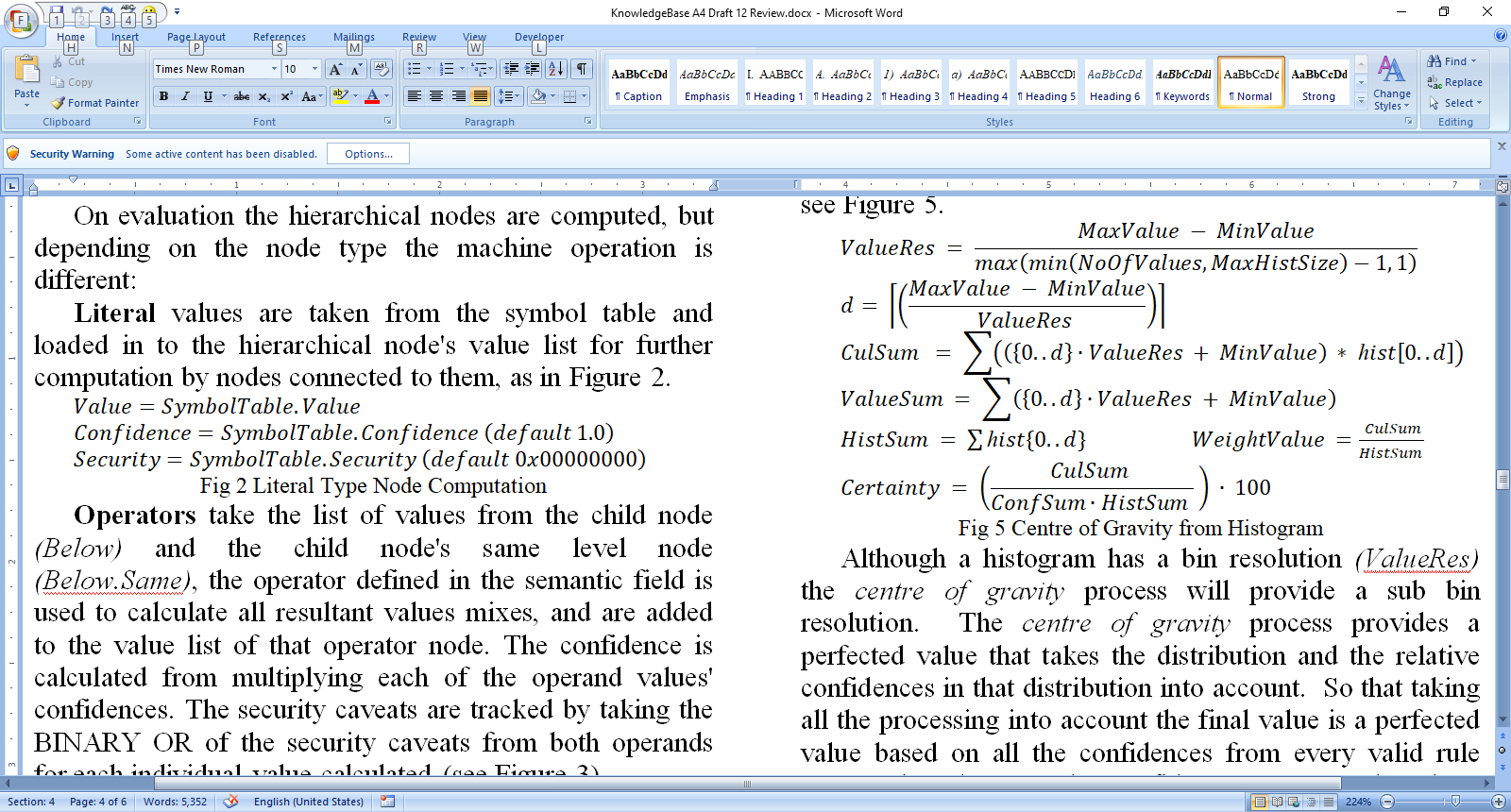 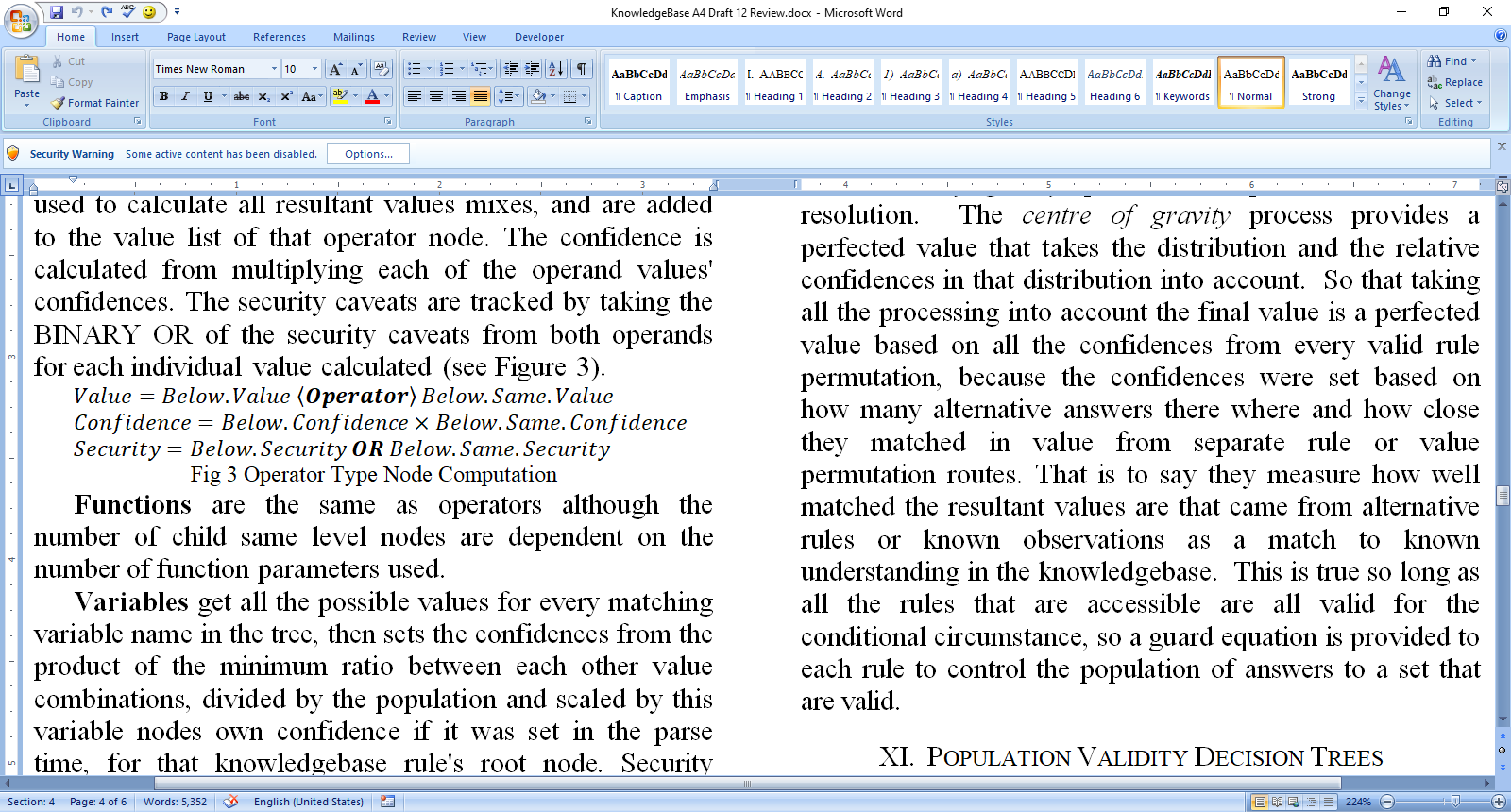 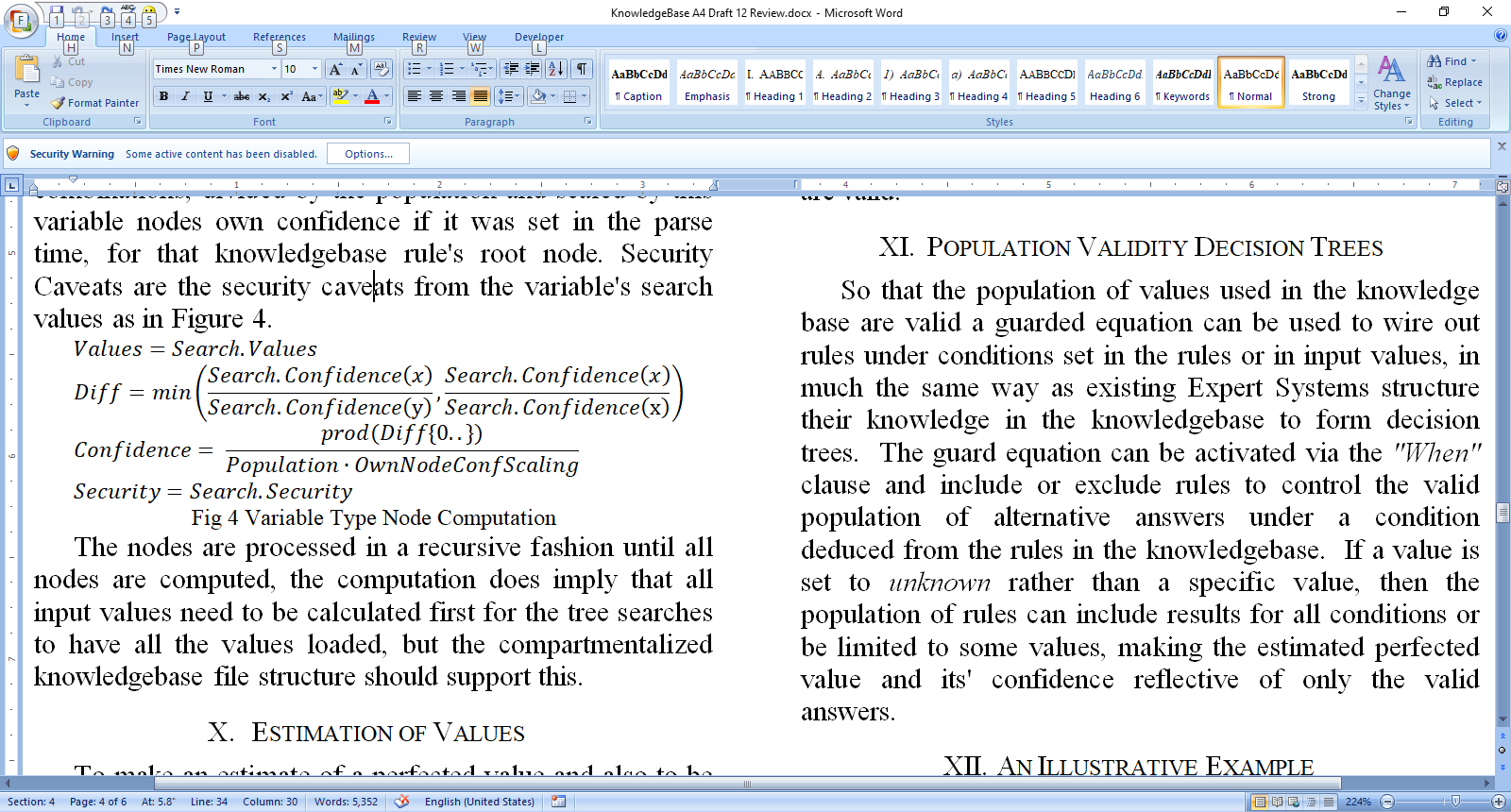 Estimating a Value
Probability Trees:
Confidences were multiplied longitudinally,
Add operation is used laterally as Histogram. 
Centre of Gravity:
Provides a perfected value,
Inverse Provides a perfected Confidence.









.
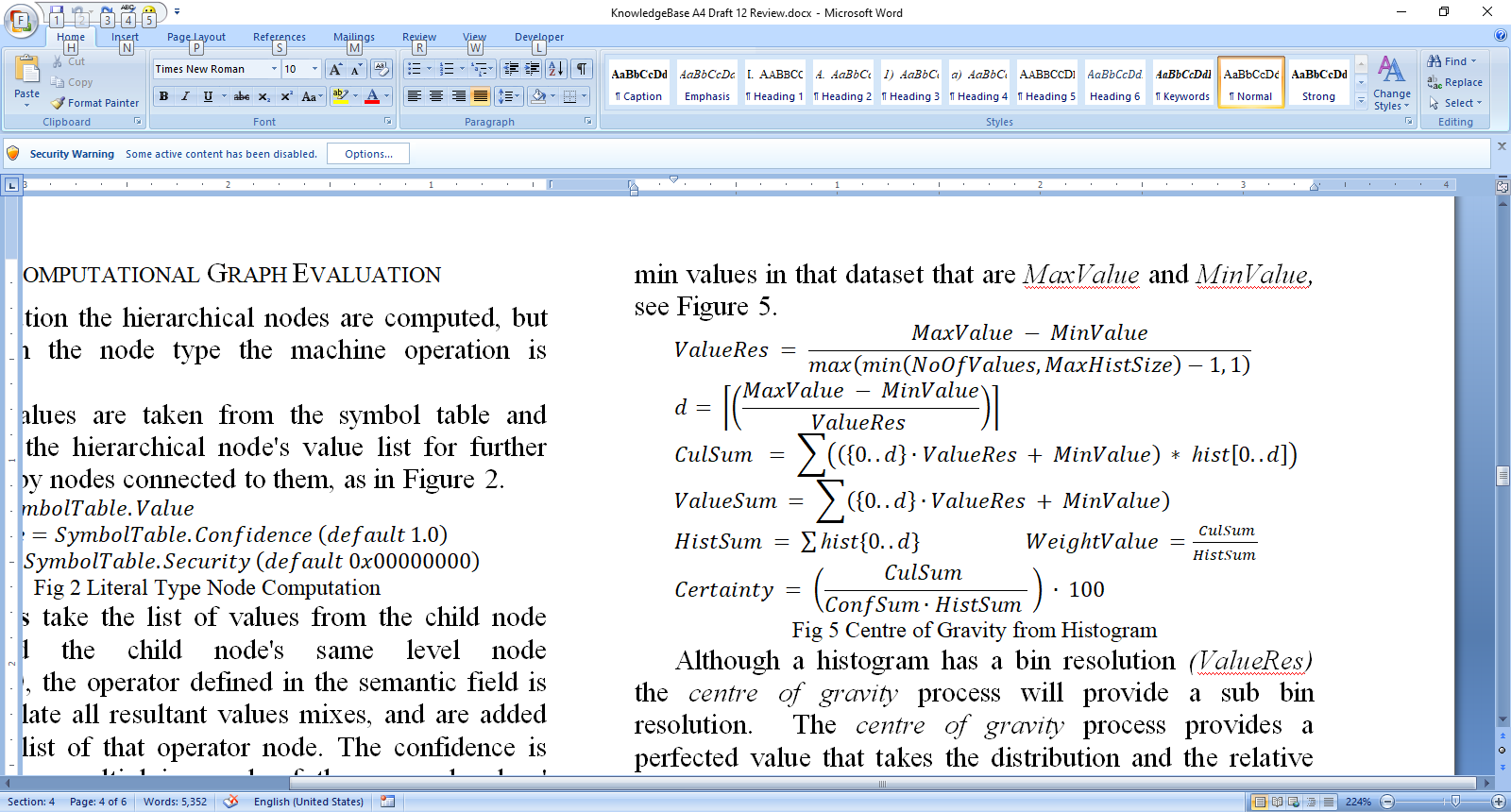 Decision Trees
Similar to Traditional Expert systems:
Decision trees:
Build Valid Populations,
Guard Equation,
“When” Clause.
If Unknown is used as a valid value:
Then more Rules can be activated:
Meaning that the result is with respect to larger population,
When Known value used it can be a smaller population.
Illustrative Example
SpeedofLight = 299792458.0;


Symbol Table
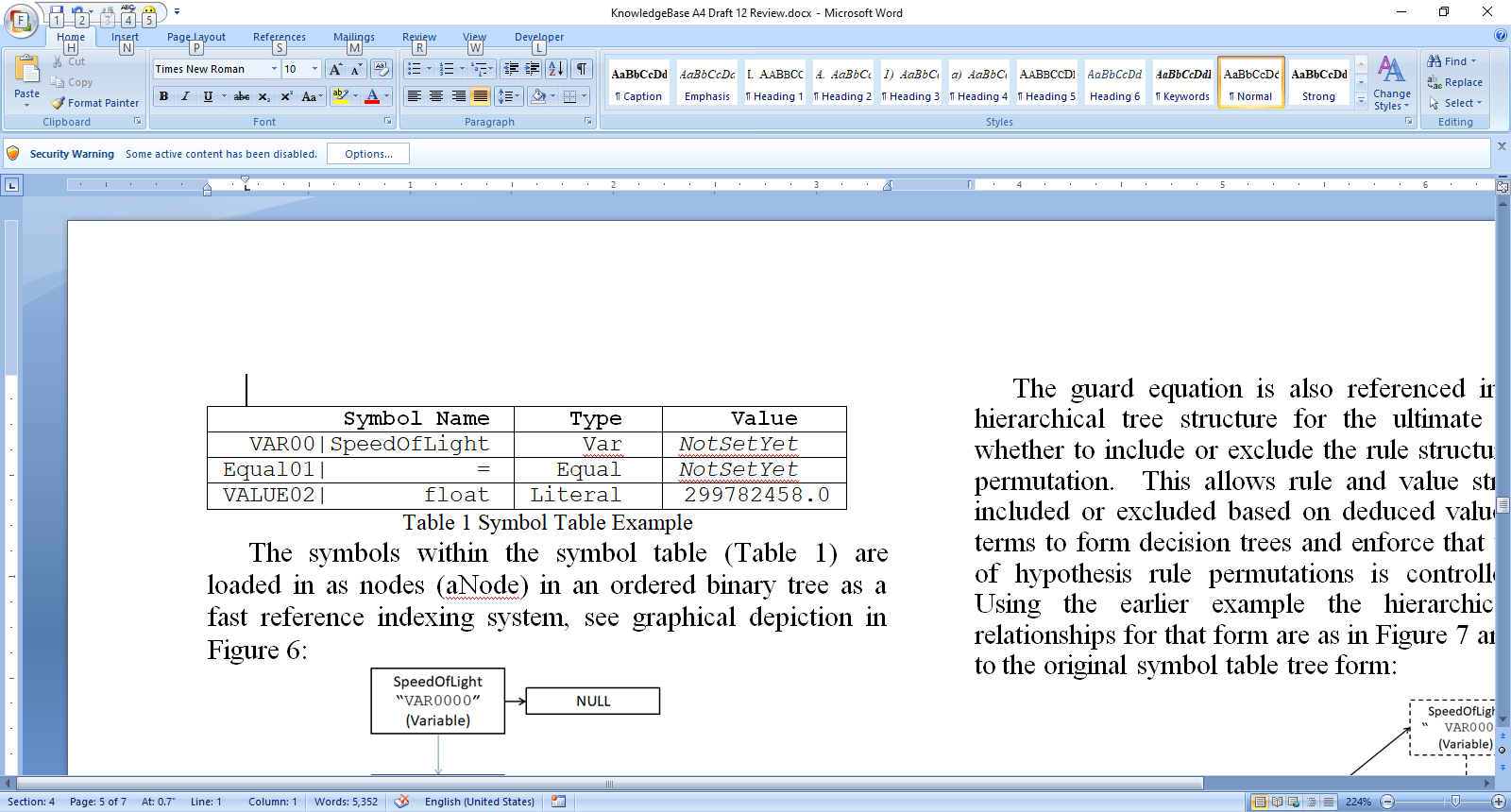 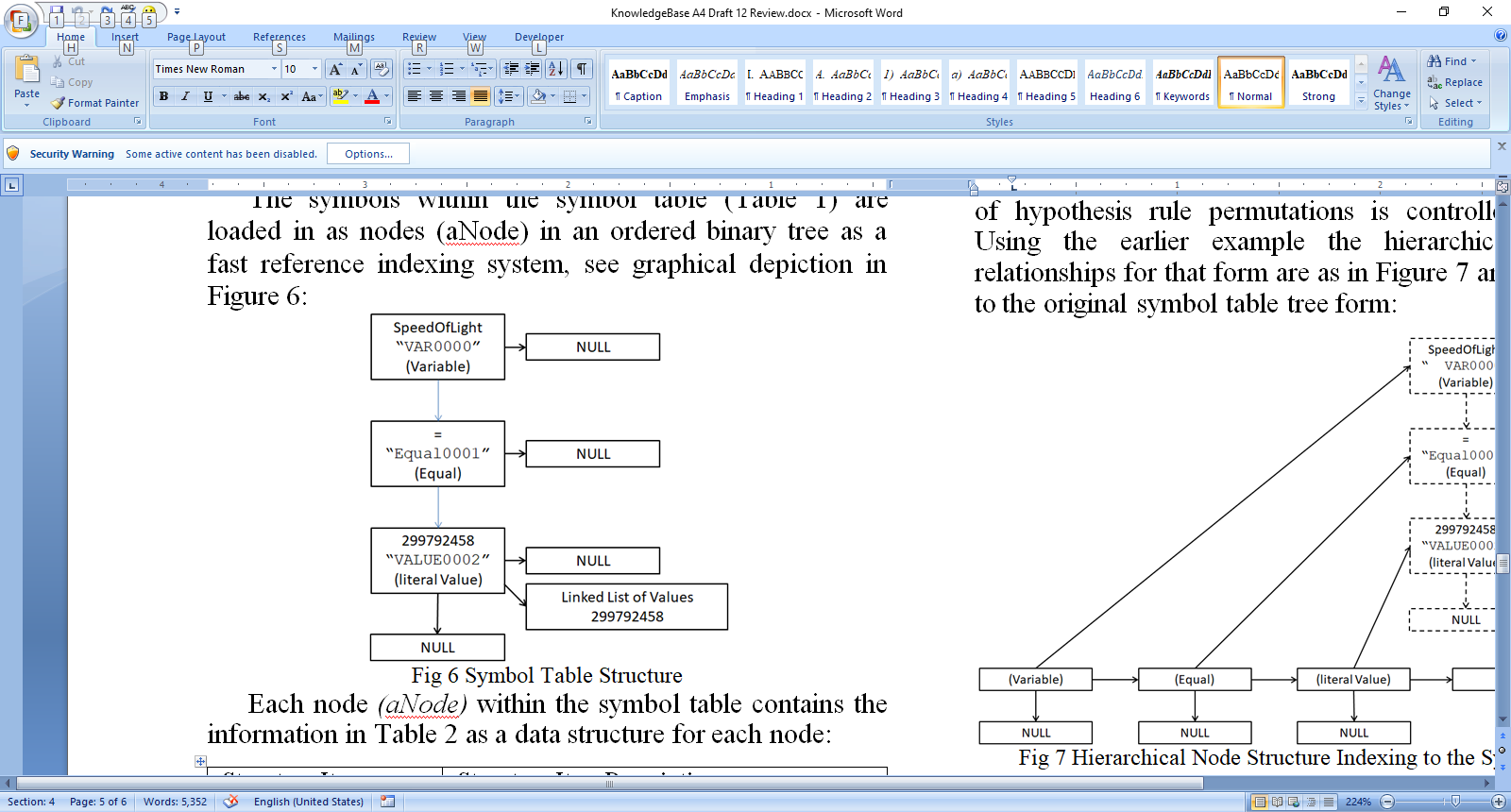 Illustrative Example
Symbol Table Node (aNode):
Ref Name	Unique Symbol name reference.
Type	Symbol node type.
Semantic	Semantic function indicator.
Value Ptr	Initial value in the linked list.
Security	Security tracking value.
Confidence	Graded confidence value.
Left, Right 	Next Tree pointers.


.
Illustrative Example
Value Linked List Node:
The Value	Value of this value permutation.
Confidence	Confidence of this Value.
Security	Security Caveats Tracking.
Origin 1	Where value was calculated from.
Origin 2	Where value was calculated from.
Next	Pointer to the Next value in the linked list.



.
Illustrative Example
Hierarchical Node:
Value List Ptr    	Calculated values linked list.
Member Ptr     	Pointer to Symbol table node.
Guard Hierarchal	Guard Equation.
Below, SameLevel	Linked node tree pointers.





.
Illustrative Example
Node Linkage






.
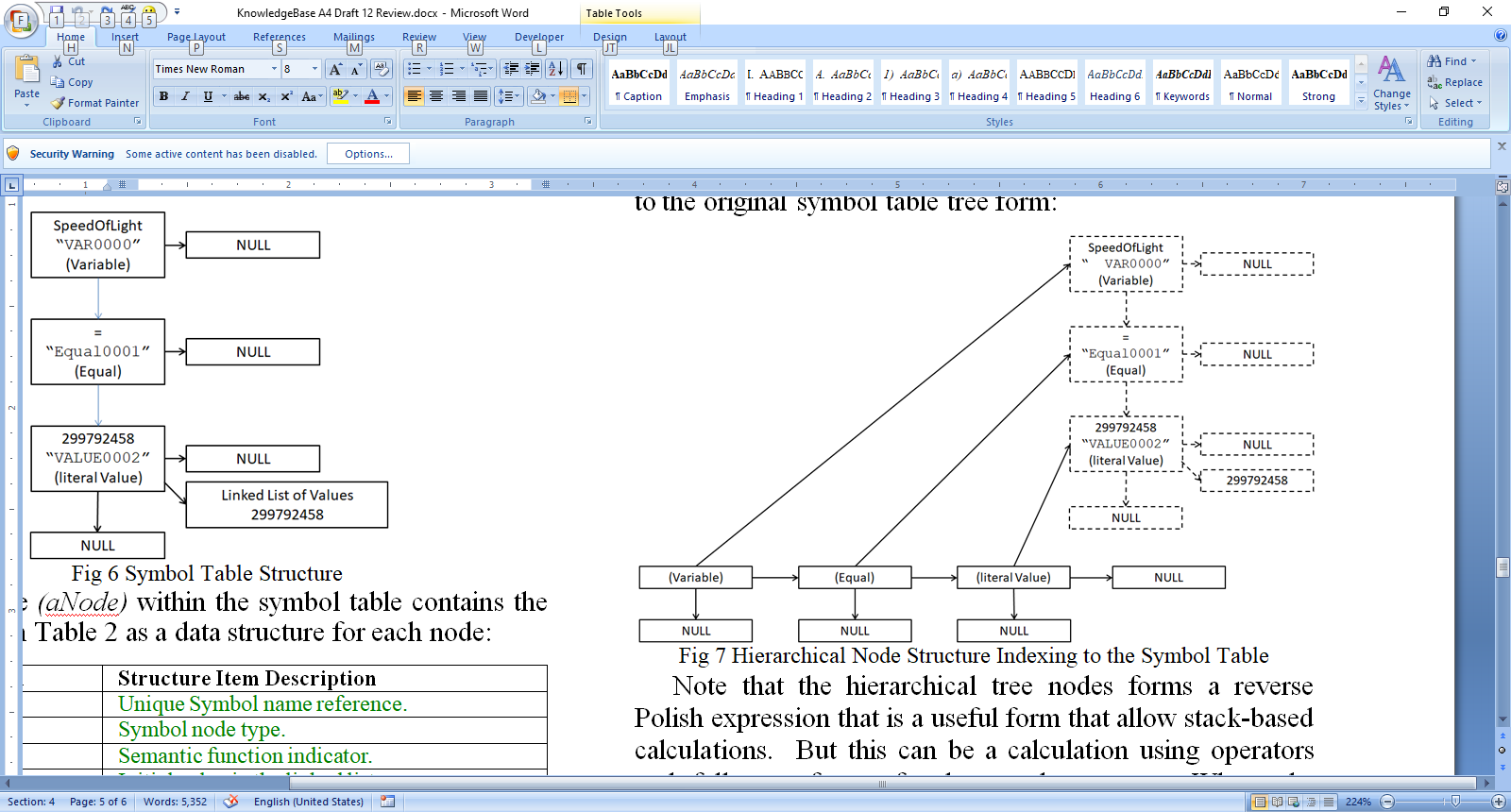 Illustrative Example
BODMAS Example 1+2/3







Forms the Reverse Polish Expression:
2 3 / 1 + =  a [1.66667]
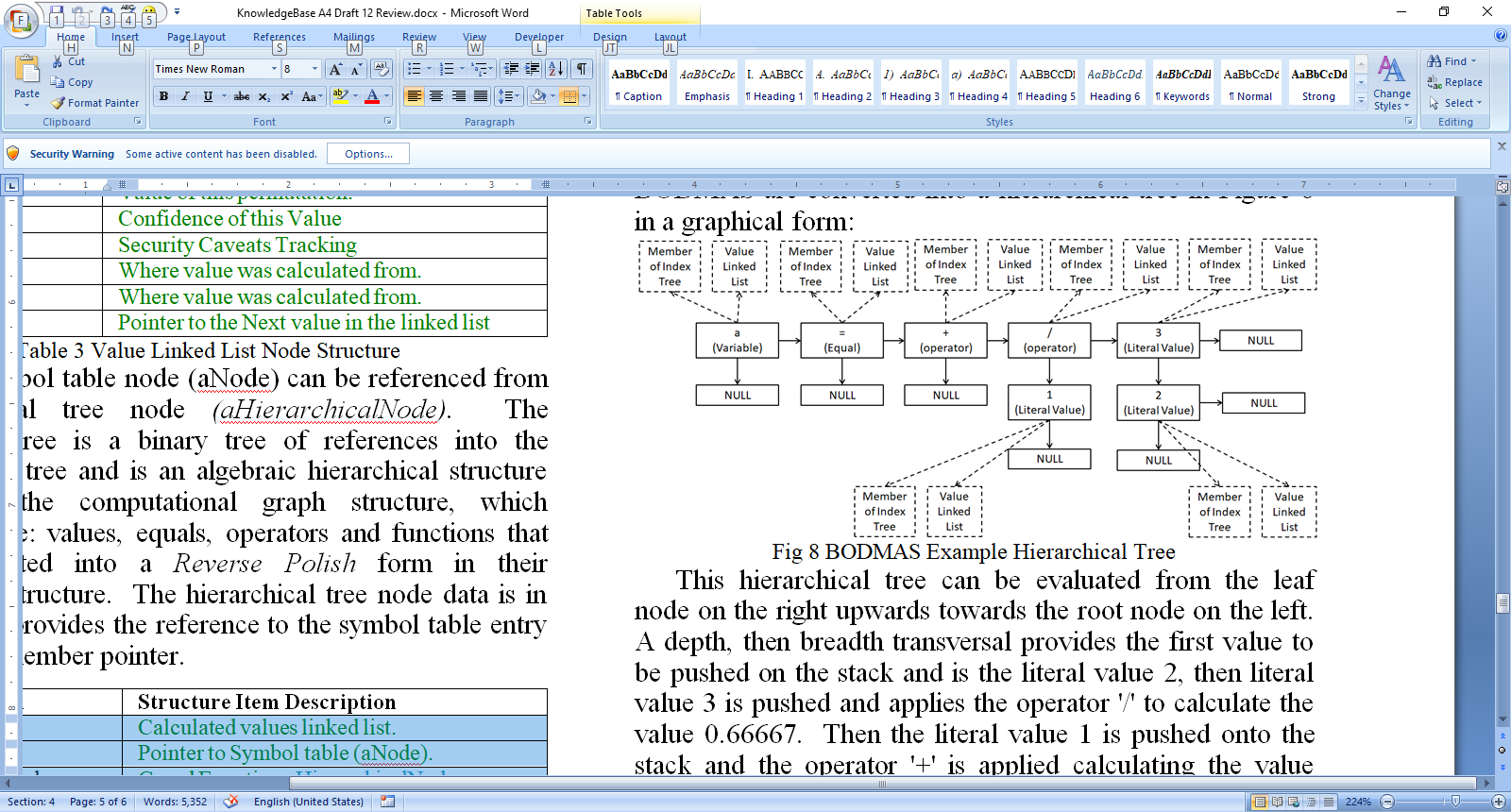 Summary
Multiple Hidden layers can be combined for use as Deep Learning,
Confidences:
Not of truth (Value’s Probability match to knowlwge),
But matches of a value to results from many rules:
Matched to established understanding that are numerically confirming.
Histogram is consistent with a probability tree:
Highest score for numerical convergence.
Confidence Values takes the distribution into account from the whole valid population.
Conclusions
Can be used for irregular data,
Can be used for data migration,
Mixed concept structure with ANNs,
Supports decision trees:
May map to rule extraction.
Modernised Expert system:
Algebraic form,
Computational Graph structure closer to ANN,
Provides confidences,
Part of a research thread for solving intractable  problems.
Demonstration Application
Published source provides: on image or antenna type but provides the values for:
Spot Frequency of:		9.374GHz
Operational Bandwidth of:	14MHz
Beamwidth of:		2.0degrees
Antenna Diameter:	1.0m

And we want to get a Best Values for:
Antenna Gain 		in dBi,
Antenna Efficiency 	in %,
Carrier Frequency 		in MHz.

So we can look for a match in our “operating environment” and model the systems performance in Software.
Definition Knowledgebase
TRUE=1;
FALSE=0;

SpeedOfLight = 299792458.0;

Hz  = 1.0;
KHz = Hz  * 1000.0;
MHz = KHz * 1000.0;
GHz = MHz * 1000.0;

DegToRad = pi()/180.0;
RadToDeg = 180.0/pi();
Input Layer Knowledgebase
Database Record:
MinFrequency,     MaxFrequency,     BeamWidth, AntennaDiameter
9.374*GHz - 7*MHz,9.374*GHz + 7*MHz,2.0,       1.0

Input Layer for record:
MinFrequency = 9.374*GHz - 7*MHz;
MaxFrequency = 9.374*GHz + 7*MHz;   
BeamWidth = 2.0;
AntennaDiameter = 1.0;
Hidden Layer Knowledgebase
CentreCarrier     = (MaxFrequency + MinFrequency) / 2.0;
WaveLength       = SpeedOfLight / CentreCarrier;

BeamWidth  = 72.0 * WaveLength / AntennaDiameter;
BeamWidth  = 70.0 * WaveLength / AntennaDiameter;
BeamWidth  = 60.0 * WaveLength / AntennaDiameter;
BeamWidth  = 57.1 * WaveLength / AntennaDiameter;
BeamWidth  = 55.0 * WaveLength / AntennaDiameter;
BeamWidth  = 54.0 * WaveLength / AntennaDiameter;
BeamWidth  = 50.0 * WaveLength / AntennaDiameter;

Freq   = 1.2 * SpeedOfLight / AntennaDiameter / (BeamWidth * DegToRad);
Freq   = CentreCarrier;
“When” Clauses can be added to match the antenna type or a “unknown Type” to control the  valid population.
Published value is added to estimates, so it compared with rule values
Output Layer Knowledgebase
AntennaEfficiency = BeamWidth * AntennaDiameter / Wavelength;

Frequency=Freq / MHz;

AntennaGain = 44.0 - log10(BeamWidth)*10.0 - log10(BeamWidth)*10.0;
Output Antenna Efficiency
Symbol = AntennaEfficiency

Calculated by: AntennaEfficiency = BeamWidth * AntennaDiameter / Wavelength
50,      (3.04503%) Confidence,
54,      (4.83208%) Confidence,
55,      (5.20008%) Confidence,
57.1,    (5.60475%) Confidence,
60,      (5.60475%) Confidence,
62.5366, (5.1593%)  Confidence,
70,      (3.28651%) Confidence,
72,      (2.77542%) Confidence,
HISTOGRAM
╔═══════════════════════════════════════════════════════╗
║████████████████                                       ║ 50
║█████████████████████████                              ║ 53.1429
║███████████████████████████████████████████████████████║ 56.2857
║█████████████████████████████                          ║ 59.4286
║███████████████████████████                            ║ 62.5714
║                                                       ║ 65.7143
║█████████████████                                      ║ 68.8571
║███████████████                                        ║ 72
╚═══════════════════════════════════════════════════════╝
Weighted value 59.1202 (35.5079% Confidence / Certainty 12.1148%)
Stochastic Min 50 Stochastic Max 72
In Percentage
35.5079% Confidence 12.11448% Certainty
Output Frequency
Symbol = Frequency

Calculated by: Frequency = Freq / MHz

 8951.51, (0.294231%) Confidence,
 9207.27, (0.424362%) Confidence,
 9374,    (14.1245%)  Confidence,
10306.1,  (0.968437%) Confidence,
10741.8,  (1.09653%)  Confidence,
11287.4,  (1.04353%)  Confidence,
11718.3,  (0.865243%) Confidence,
11935.3,  (0.73353%)  Confidence,
12890.2,  (0.269717%) Confidence,
HISTOGRAM
╔═══════════════════════════════════════════════════════╗
║██                                                     ║  8951.51
║███████████████████████████████████████████████████████║  9443.84
║                                                       ║  9936.18
║████                                                   ║ 10428.5
║█████                                                  ║ 10920.8
║████                                                   ║ 11413.2
║███████                                                ║ 11905.5
║                                                       ║ 12397.8
║██                                                     ║ 12890.2
╚═══════════════════════════════════════════════════════╝
Weighted value 9915.51 (19.82% Confidence / Certainty 10.0883%)
Stochastic Min 8951.51 Stochastic Max 12355.6
Could a apply a confidence to the Rules and Values in back propagation or by trust of the source
Original published Value to compare
In MHz
19.82% Confidence 10.0883% Certainty
Output Antenna Gain
Symbol = AntennaGain

Calculated by: AntennaGain = 44 - log10( BeamWidth ) * 10 - log10( BeamWidth ) * 10

36.7554, (0.0770295%) Confidence,
36.8778, (0.182429%)  Confidence,
37.0001, (0.108012%)  Confidence,
37.3674, (0.286384%)  Confidence,
37.4898, (0.339122%)  Confidence,
37.5472, (0.311111%)  Confidence,
37.6696, (0.368402%)  Confidence,
37.7624, (0.311111%)  Confidence,
37.8847, (0.368402%)  Confidence,
37.9251, (0.288648%)  Confidence,
37.9794, (0.266183%)  Confidence,
38.0048, (0.268221%)  Confidence,
38.0475, (0.341802%)  Confidence,
38.1272, (0.317614%)  Confidence,
38.1592, (0.578332%)  Confidence,
38.3391, (0.483157%)  Confidence,
38.3744, (0.578332%)  Confidence,
38.4614, (0.200151%)  Confidence,
38.5371, (0.536575%) Confidence,
38.5542, (0.628265%) Confidence,
38.6168, (0.498603%) Confidence,
38.7169, (0.582903%) Confidence,
38.7694, (0.314133%) Confidence,
38.7966, (0.541652%) Confidence,
38.9321, (0.582903%) Confidence,
38.951,  (0.314204%) Confidence,
39.0118, (0.541652%) Confidence,
39.0948, (0.270408%) Confidence,
39.1309, (0.341333%) Confidence,
39.1745, (0.502544%) Confidence,
39.2542, (0.23349%)  Confidence,
39.346,  (0.341333%) Confidence,
39.5088, (0.316688%) Confidence,
39.5884, (0.294276%) Confidence,
39.9227, (0.092722%) Confidence,
Output Antenna Gain
In dBi
HISTOGRAM
╔═══════════════════════════════════════════════════════╗
║████                                                   ║ 36.7554
║█████████                                              ║ 36.8486
║                                                       ║ 36.9417
║██████                                                 ║ 37.0349
║                                                       ║ 37.1281
║                                                       ║ 37.2212
║                                                       ║ 37.3144
║██████████████                                         ║ 37.4075
║█████████████████                                      ║ 37.5007
║███████████████                                        ║ 37.5938
║██████████████████                                     ║ 37.687
║███████████████                                        ║ 37.7801
║██████████████████                                     ║ 37.8733
║███████████████████████████████████████                ║ 37.9664
║█████████████████                                      ║ 38.0596
║███████████████████████████████████████████            ║ 38.1528
║                                                       ║ 38.2459
║███████████████████████████████████████████████████    ║ 38.3391
║██████████                                             ║ 38.4322
║███████████████████████████████████████████████████████║ 38.5254
║████████████████████████                               ║ 38.6185
║████████████████████████████                           ║ 38.7117
║█████████████████████████████████████████              ║ 38.8048
║████████████████████████████                           ║ 38.898
║█████████████████████████████████████████              ║ 38.9911
║█████████████                                          ║ 39.0843
║████████████████████████████████████████               ║ 39.1774
║████████████                                           ║ 39.2706
║█████████████████                                      ║ 39.3638
║                                                       ║ 39.4569
║█████████████████████████████                          ║ 39.5501
║                                                       ║ 39.6432
║                                                       ║ 39.7364
║                                                       ║ 39.8295
║█████                                                  ║ 39.9227
╚═══════════════════════════════════════════════════════╝
Weighted value 38.4791 (12.6081% Confidence / Certainty 2.86758%)
Stochastic Min 36.8548 Stochastic Max 39.9227
12.6081% Confidence 2.86758% Certainty
Novelty / Conservatism
Novelty:
Best Value perfection:
Based on all Known and valid rules in the knowledgebase and there distribution of values.
Confidence grading (Communicable with populations),
Computation Graph structure (and in an ANN structure).

Conservatism (Still Applicable):
Confidence of Rules and Values can be asserted:
In keeping with a traditional approach,
Sensitivity of Rules and Values:
Can be exploited in traditional backward chaining approaches.
Decision Tree approach preserved.
Existing: Knowledge Base
Fact1
Rule
Rule
Rule
Rule
Assertion 1
Fact2
Rule
Rule
Fact3
Rule
Assertion 2
Rule
Rule
Rule
Assertion 3
Added: Knowledge Compartments
Input
Hidden
Output
Fact1
Rule
Rule
Rule
Rule
Assertion 1
Fact2
Rule
Rule
Fact3
Rule
Assertion 2
Rule
Rule
Rule
Assertion 3
Added: Irregular Populations
Irregular Populations
Input
Hidden
Output
Fact1
Fact1
Fact1
Rule
Rule
Rule
Rule
Assertion 1
Fact2
Rule
Rule
Fact3
Fact3
Rule
Assertion 2
Rule
Rule
Rule
Assertion 3
Added: Perfect a Value and Grade it
Additive Histogram Summation then CoG
Irregular Populations
Input
Hidden
Output
Fact1
Fact1
Fact1
Rule
Rule
Rule
Rule
Assertion 1
Fact2
Rule
Rule
Fact3
Fact3
Rule
Assertion 2
Rule
Rule
Rule
Assertion 3
Permutation Confidences (Multiply and Normalised)
Neural Network ‘Like’ (Virtualised)
Additive Histogram Summation then CoG
Irregular Populations
Input
Hidden
Output
Fact1
Fact1
Fact1
Rule
Rule
Rule
Rule
Rule
Rule
Rule
Assertion 1
Fact2
Rule
Rule
Rule
Rule
Rule
Rule
Rule
Fact3
Fact3
Rule
Assertion 2
Rule
Rule
Rule
Rule
Rule
Rule
Rule
Rule
Assertion 3
Rule
Atom Values List
Atom Values List
Atom Values List
Permutation Confidences (Multiply and Normalised)
Neural Network ‘Like’ (BN P. Tree)
Additive Histogram Summation then CoG
Irregular Populations
Input
Hidden
Output
Fact1
Fact1
Fact1
Rule
Rule
Rule
Rule
Rule
Rule
Rule
Assertion 1
Fact2
Rule
Rule
Rule
Rule
Rule
Rule
Rule
Fact3
Fact3
Rule
Assertion 2
Rule
Rule
Note: In a Neural Network 
y = A*W+B
Here: The multiply is along the nodes, and the sum is in the Histogram, but each node is Scaled like a Bayesian Probability Tree.
Rule
Rule
Rule
Rule
Rule
Rule
Assertion 3
Rule
Atom Values List
Atom Values List
Atom Values List
Permutation Confidences (Multiply and Normalised)
Neural Network ‘Like’ (Semantics)
Additive Histogram Summation then CoG
Irregular Populations
Input
Hidden
Output
Fact1
Fact1
Fact1
Rule
Rule
Rule
Rule
Rule
Rule
Rule
Assertion 1
Fact2
Rule
Rule
Rule
Rule
Rule
Rule
Rule
Fact3
Fact3
Rule
Assertion 2
Rule
Rule
Note: Each node in this form has a complete semantic rather than a neural network where its semantic is distributed in many nodes making this approach easier to certify, for Safety Critical AI
Rule
Rule
Rule
Rule
Rule
Rule
Assertion 3
Rule
Atom Values List
Atom Values List
Atom Values List
Permutation Confidences (Multiply and Normalised)
Neural Network ‘Like’ (Deep)
Additive Histogram Summation then CoG
Irregular Populations
Input
Hidden
Hidden
Output
Fact1
Fact1
Fact1
Rule
Rule
Rule
Rule
Rule
Rule
Rule
Rule
Rule
Assertion 1
Fact2
Rule
Rule
Rule
Rule
Rule
Rule
Rule
Rule
Rule
Fact3
Fact3
Rule
Assertion 2
Rule
Rule
Rule
Note the use of layers allows multiple hidden layers to go DEEP! While organising the knowledge for re-use.
Rule
Rule
Rule
Rule
Rule
Rule
Rule
Rule
Assertion 3
Rule
Rule
Atom Values List
Atom Values List
Atom Values List
Atom Values List
Permutation Confidences (Multiply and Normalised)
Fin / Finish / Khalas
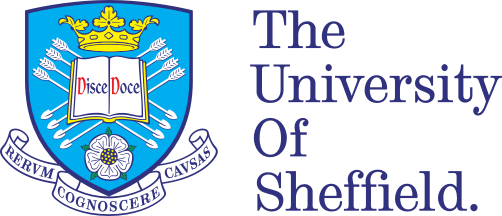 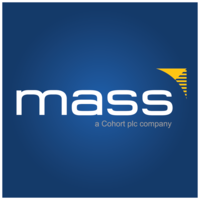 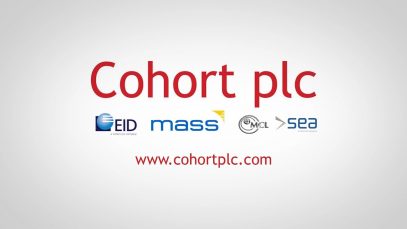 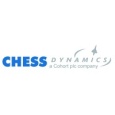 Richard Rudd-Orthner
University of Sheffield (PhD Student)
MASS KSA (a Cohort plc company) (Consultant: Threat countermeasures)

Lyudmilla Mihaylova
University of Sheffield (Professor of Signal Processing and Control)
Department of Automatic Control and Systems Engineering (ACSE)
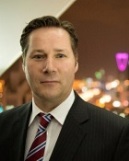 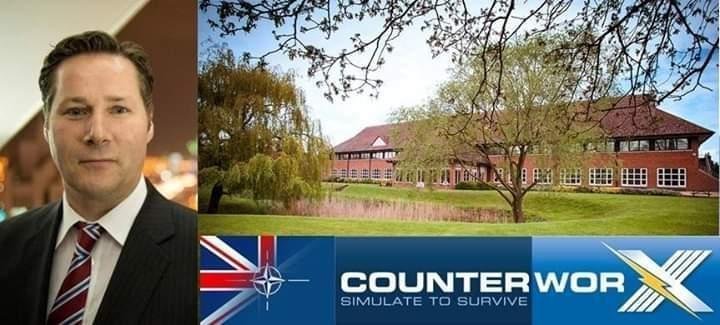 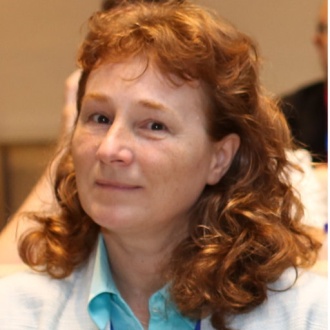 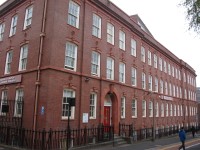